স্বাগতম
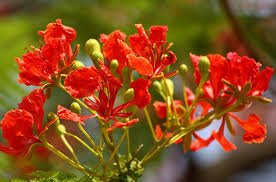 শিক্ষক পরিচিতি
নামঃ দীপ নারায়ন বিশ্বাস
পদবীঃ সহকারী শিক্ষক
বিদ্যালয়ের নামঃ বিষ্ণুপুর সঃ প্রাঃ বিঃ
সদর , নড়াইল
পাঠ পরিচিতি
শ্রেণি : প্রথম
বিষয় : বাংলা
পাঠের শিরোনাম : পাঠ 15 ( 19 পৃষ্ঠা) 
( দেখি ,বলি , লিখি )
সময় : ৪৫ মিনিট
চল, এখন আমরা একটা ভিডি ও দেখি............
আজকের পাঠ
( দেখি ,বলি , লিখি )
19 পৃষ্ঠা
শিক্ষনফল
বলা . 
১.১.১  বাক্যে বা শব্দে ব্যবহৃত বর্ণমালা সঠিক উচ্চারনে ও স্পষ্ট ভাবে বলতে পারবে ।
পড়া . 
১.১.১  বাক্যে বা শব্দে ব্যবহৃত বর্ণমালা সঠিক উচ্চারনে ও স্পষ্ট ভাবে পড়তে পারবে ।
লেখা . 
1.1.1. স্পষ্ট ও সঠিক আকৃতিতে বর্ণমালা লিখতে পারবে ।
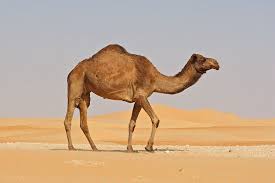 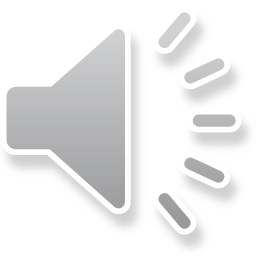 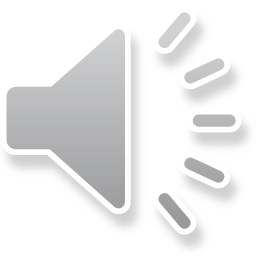 ট
উ
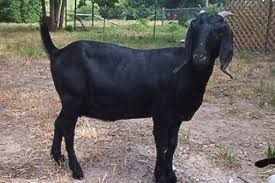 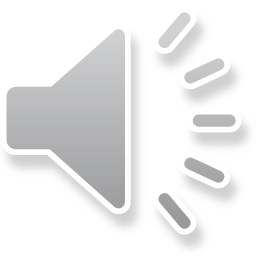 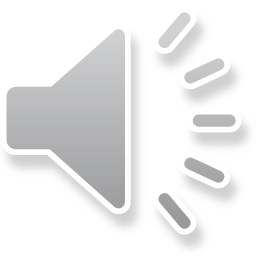 জ
অ
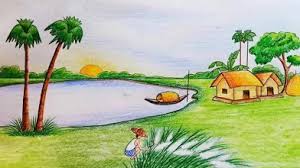 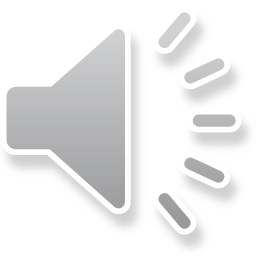 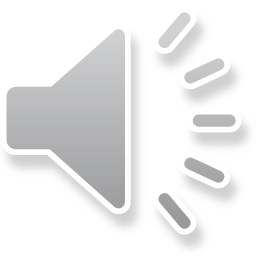 তু
ঋ
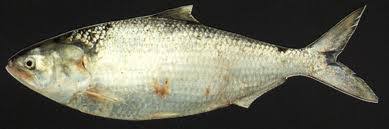 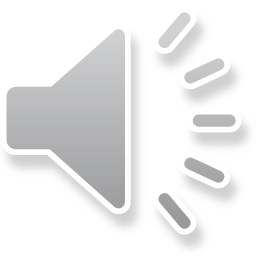 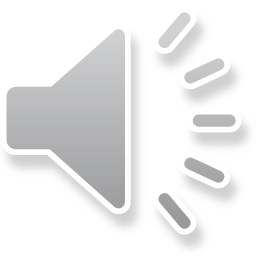 লিশ
ই
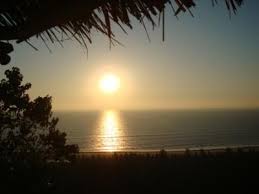 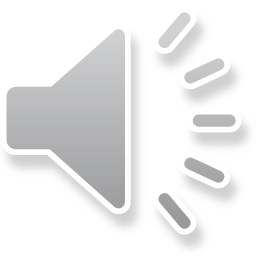 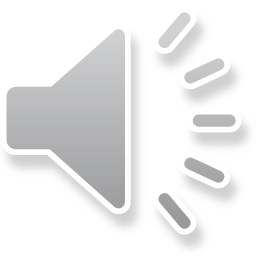 ষা
ঊ
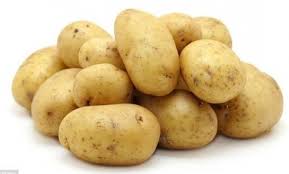 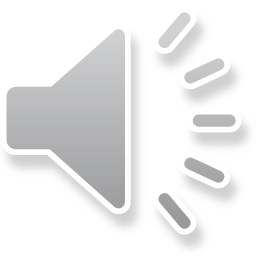 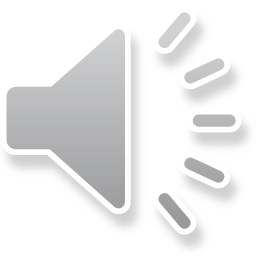 লু
আ
পাঠ্যবই সংযোগ
পৃষ্ঠা ঃ 19 [ দেখি , বলি , লিখি ]
দলীয় কাজ
নীল দল
লাল দল
ছবির কার্ড এর নিচেয় বর্ণ কার্ড লাগিয়ে শব্দ তৈরি করা ।
ছবির কার্ড এর নিচেয় বর্ণ কার্ড লাগিয়ে শব্দ তৈরি করা ।
একক কাজ ও 
মূল্যায়ন
শিক্ষার্থীদের বোর্ডে এসে ছবি দেখে খালি ঘরে যথার্থ বর্ণ লিখতে  বলব?
নিরাময়
নিজে ও পারগ শিক্ষার্থীদের দ্বারা।
ধন্যবাদ
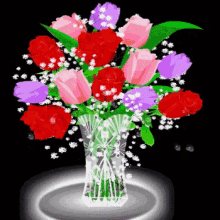